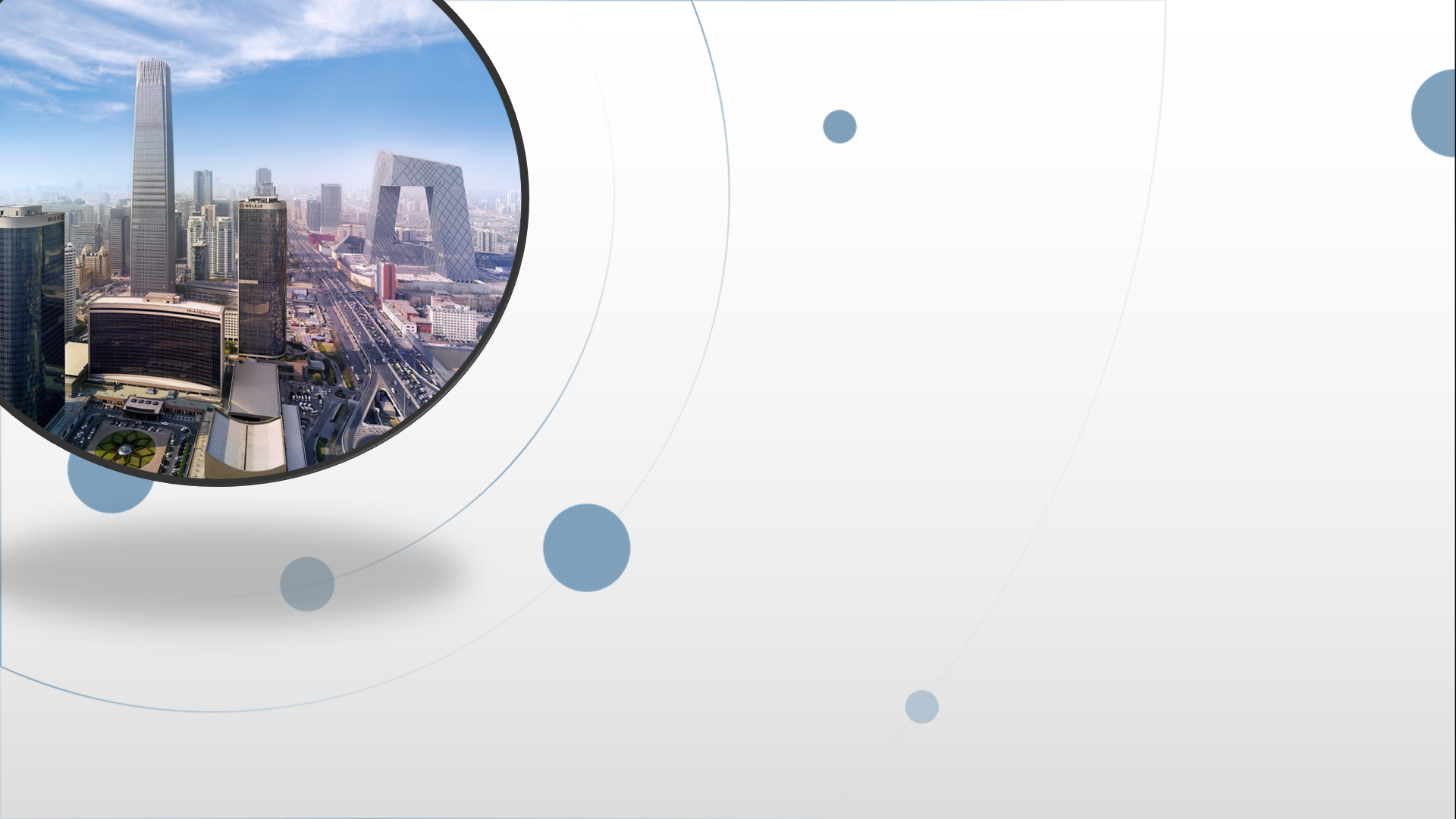 朝阳区线上课堂·高一年级生物
细胞的生命历程（第2课时）
对外经济贸易大学附属中学    肖宏伟
概念
原因
意义
知识要点
基因选择性表达
细胞的分化
细胞的分化
含义
实例
干细胞
植物组织培养和动物克隆
细胞的全能性
特征
原因
细胞衰老和个体衰老的关系
细胞的衰老
自由基学说和端粒学说
细胞的衰老和死亡
凋亡是基因决定的细胞程序性死亡
概念
意义
细胞凋亡
细胞的死亡
细胞坏死
重难点突破
1.细胞分化原因（实质）。
2.细胞全能性的概念。
例1.下表是人体不同细胞中几种蛋白质及相关基因的检测结果：
+ 阳性结果；-   阴性结果
1.比较三种细胞的基因检测结果，能得出什么结论？
2.比较胰岛细胞中蛋白质的检测结果，能得出什么结论？
3.为什么三种细胞中均检测出了呼吸酶？
三种细胞中所含的基因种类都相同。
蛋白质表达的种类具有选择性。
细胞都要进行呼吸作用，需要呼吸酶，呼吸酶基因在各种细胞中均表达。
相同的遗传物质（基因）
4.为什么不同的细胞所含基因种类相同，而表达的蛋白质不同？
5.细胞分化有何意义？
基因选择性表达
（遗传信息选择“执行” ）
分化的原因
（实质）
导致
特异性蛋白
导致
细胞形态、结构差异
分化的含义
导致
功能的差异
提高生物体生理功能的效率
分化的意义
例2.下列实例中能体现细胞
       全能性的是   （     ）
①用悬浮培养的胡萝卜单个细
   胞培养成了可育的植株  
②植物用种子进行繁殖  
③用烟草组织的单个细胞培育
   出了可育的完整植株    
  A．①②       B．①③ 
  C.   ②③      D.   ①②③
生长发育
B
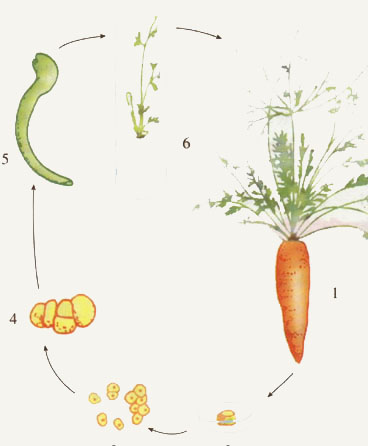 新植株
胚状体
植物组织培养过程
再分化
具有全套遗传物质
高度分化的体细胞
愈伤组织
外植体（韧皮部）
脱分化
完整个体（植株）
黑美西螈
白美西螈
资料1：美西螈核移植实验
1.该实验是否能体现黑美西螈胚胎细胞的全能性?为什么？



2.为什么重组细胞最终发育成黑美西螈？
卵细胞
胚胎细胞
去核
不能体现黑美西螈胚胎细胞的全能性。因为最终获得的子代黑美西螈不是由亲代胚胎细胞直接发育来的。
取核
核移植
因为亲代黑美西螈的细胞核携带了几乎全套的遗传物质。可以体现出细胞核的全能性。
重组细胞
发育
黑美西螈
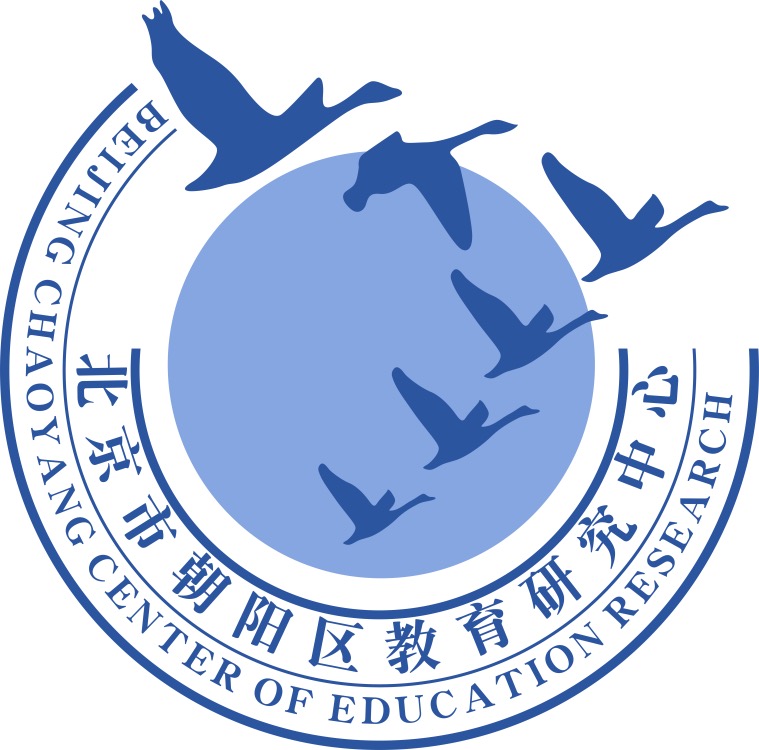 谢谢您的观看
北京市朝阳区教育研究中心  制作